De novo CNV (iPS vs fibroblast);gene expression in de novo
Alexej Abyzov, Mike Wilson & Mark Gerstein
October 12, 2011
Samples and data
S1123
03
Fiii
Fiii
Fi
Fii
Fii
Fii
Fii
A – autism
F – fibroblast sequencing
i – iPSC sequencing
Analysis with CNVnator only
Sibling 03
chr12:37993001-38422000(deletion in i1; 03 unaffected son)
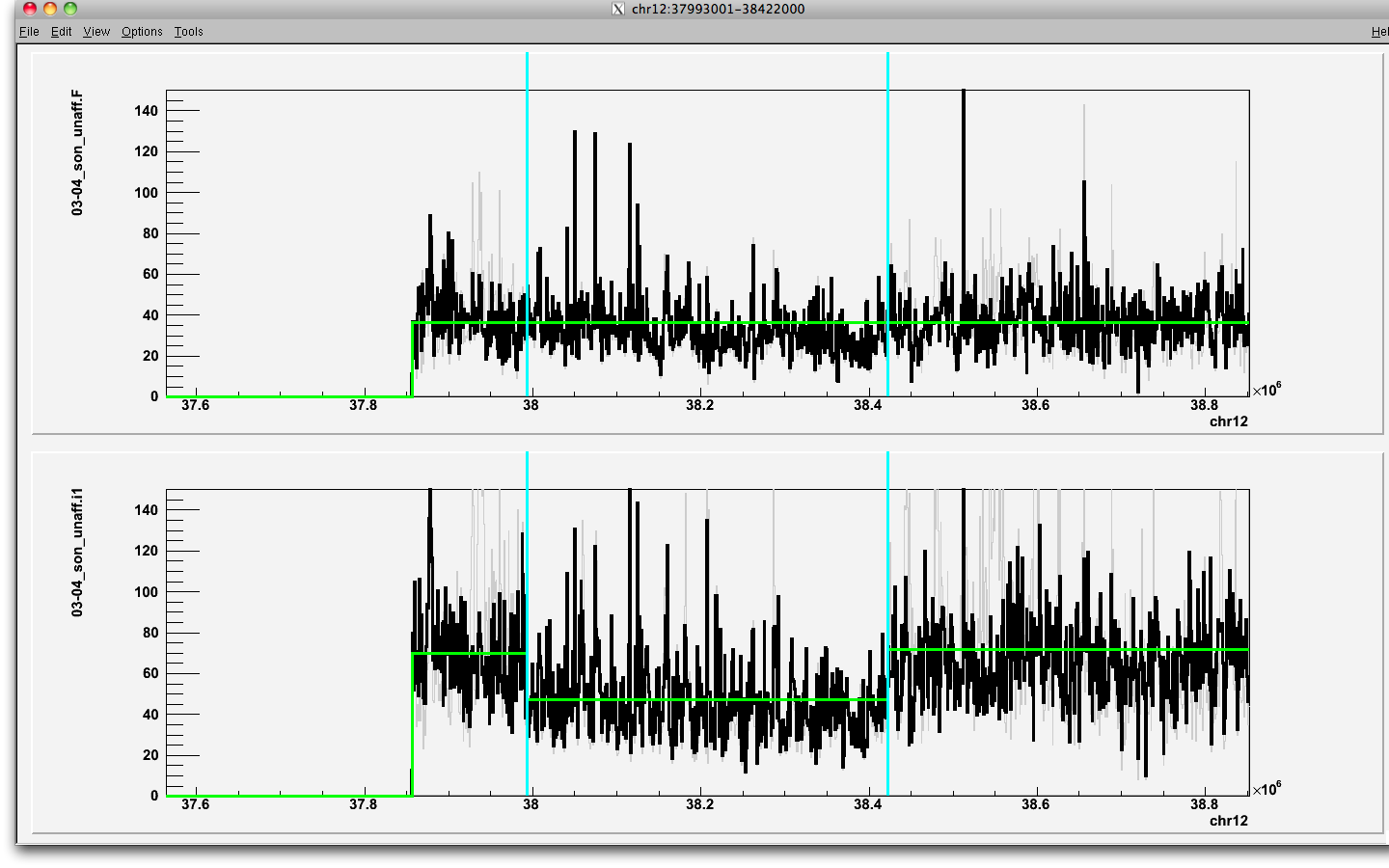 i1                                              Fibroblast
chr1:243008001-243533000(deletion in i1; 03 unaffected son)
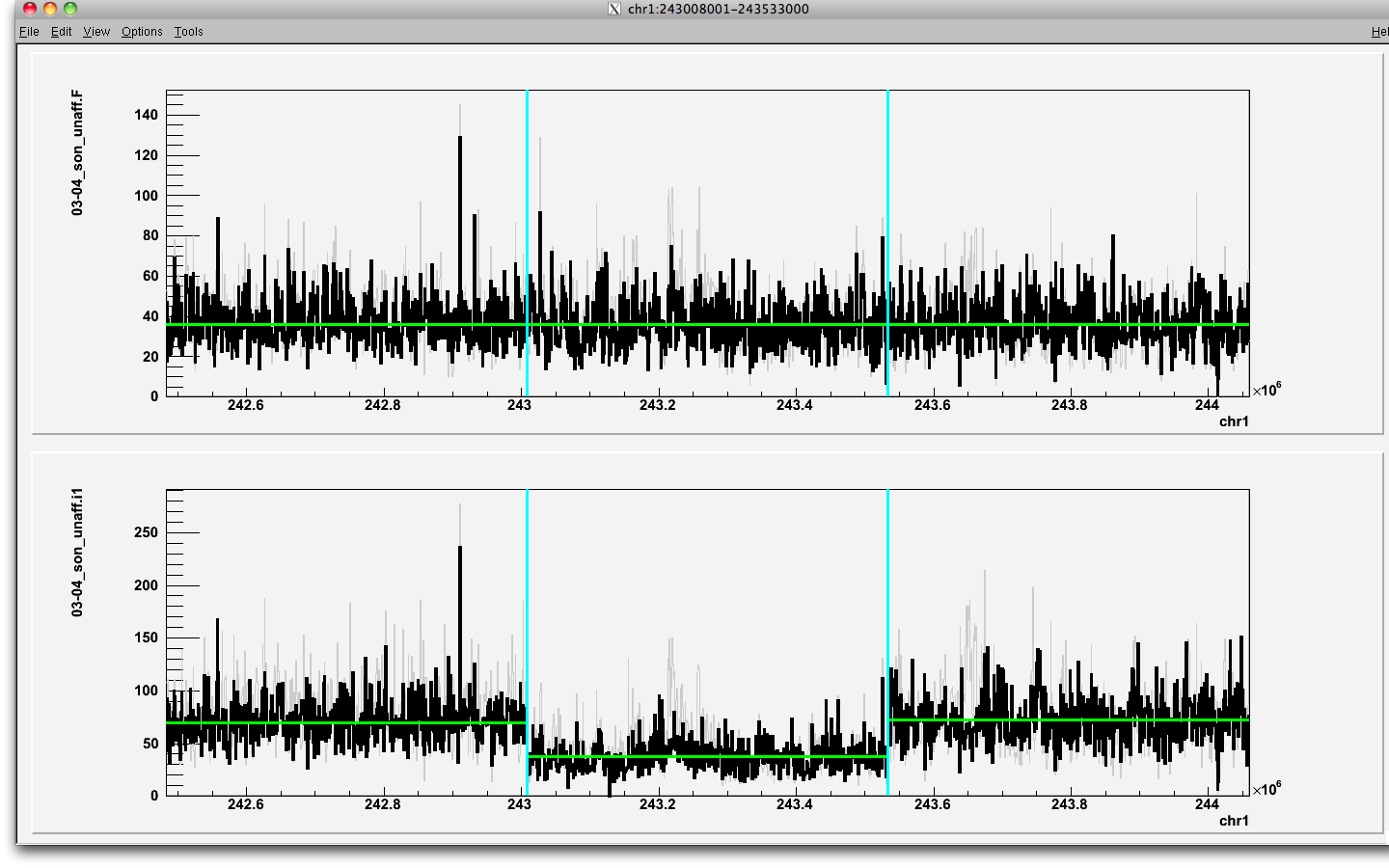 i1                                              Fibroblast
chr8:3558001-3685000(deletion in i1; 03 unaffected son)
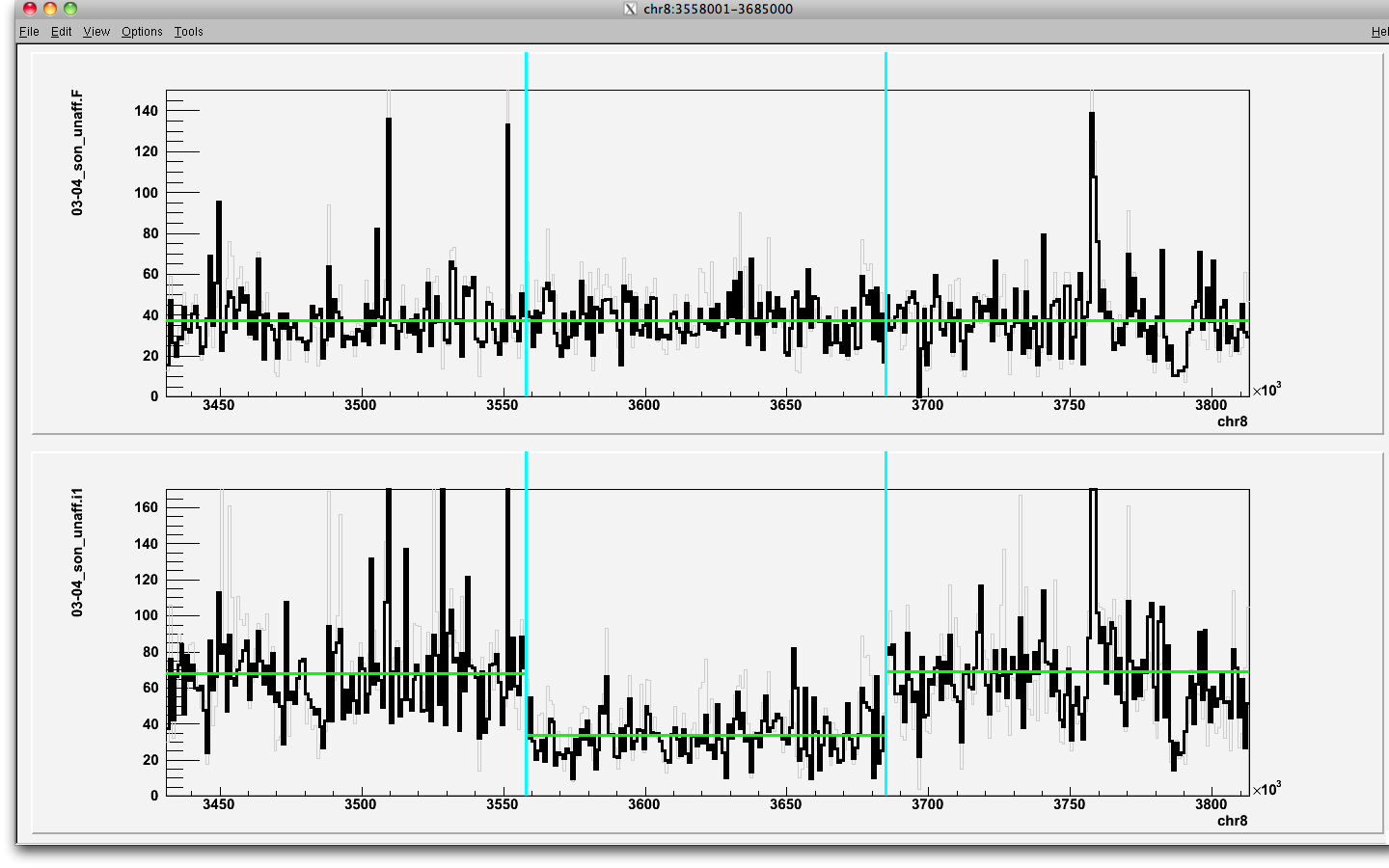 i1                                              Fibroblast
chr7:2400000-2800000(deletion in i1; 03 unaffected son)
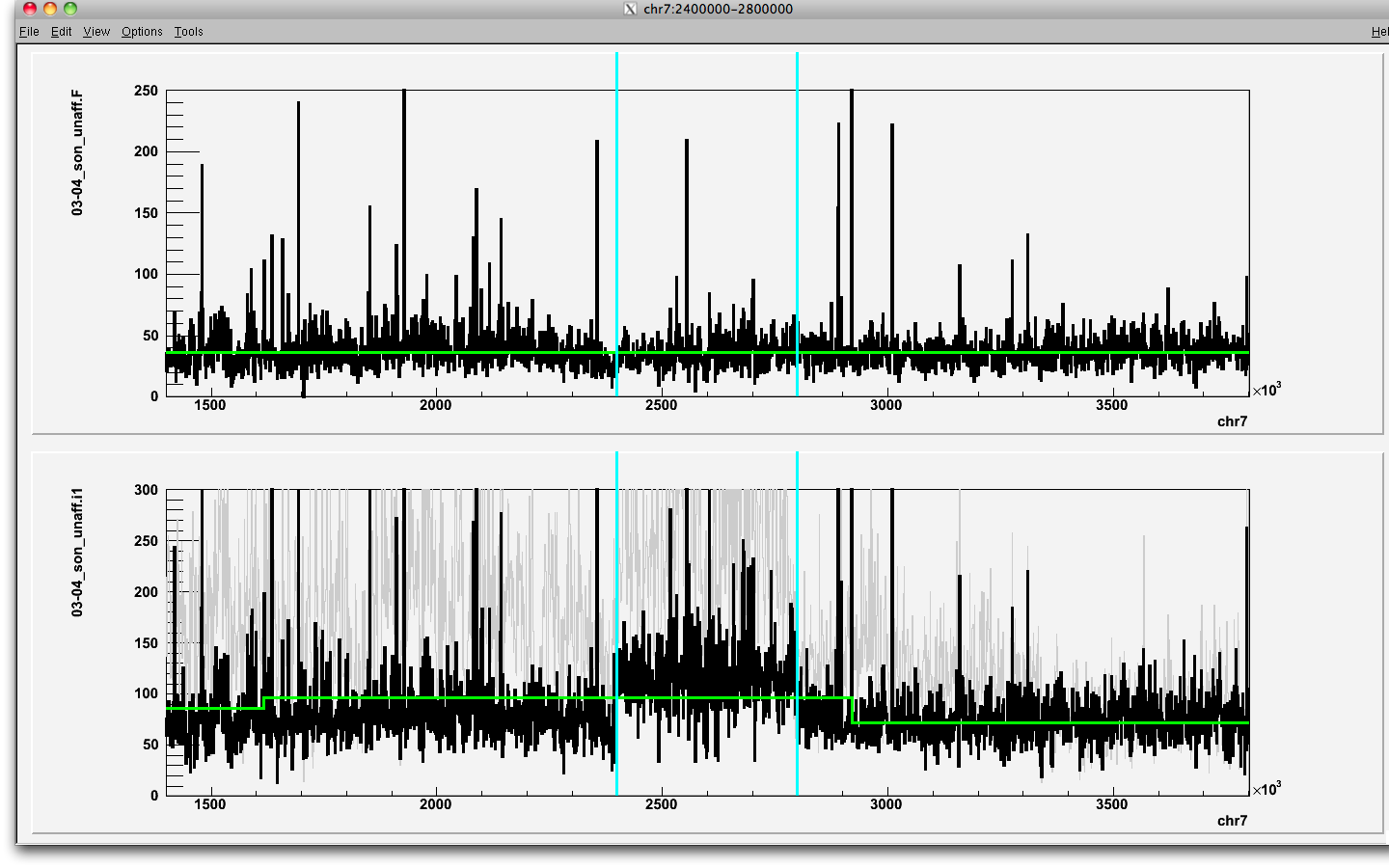 i1                                              Fibroblast
Correlating gene expression with de novo CNVs
CNVs do affect gene expression
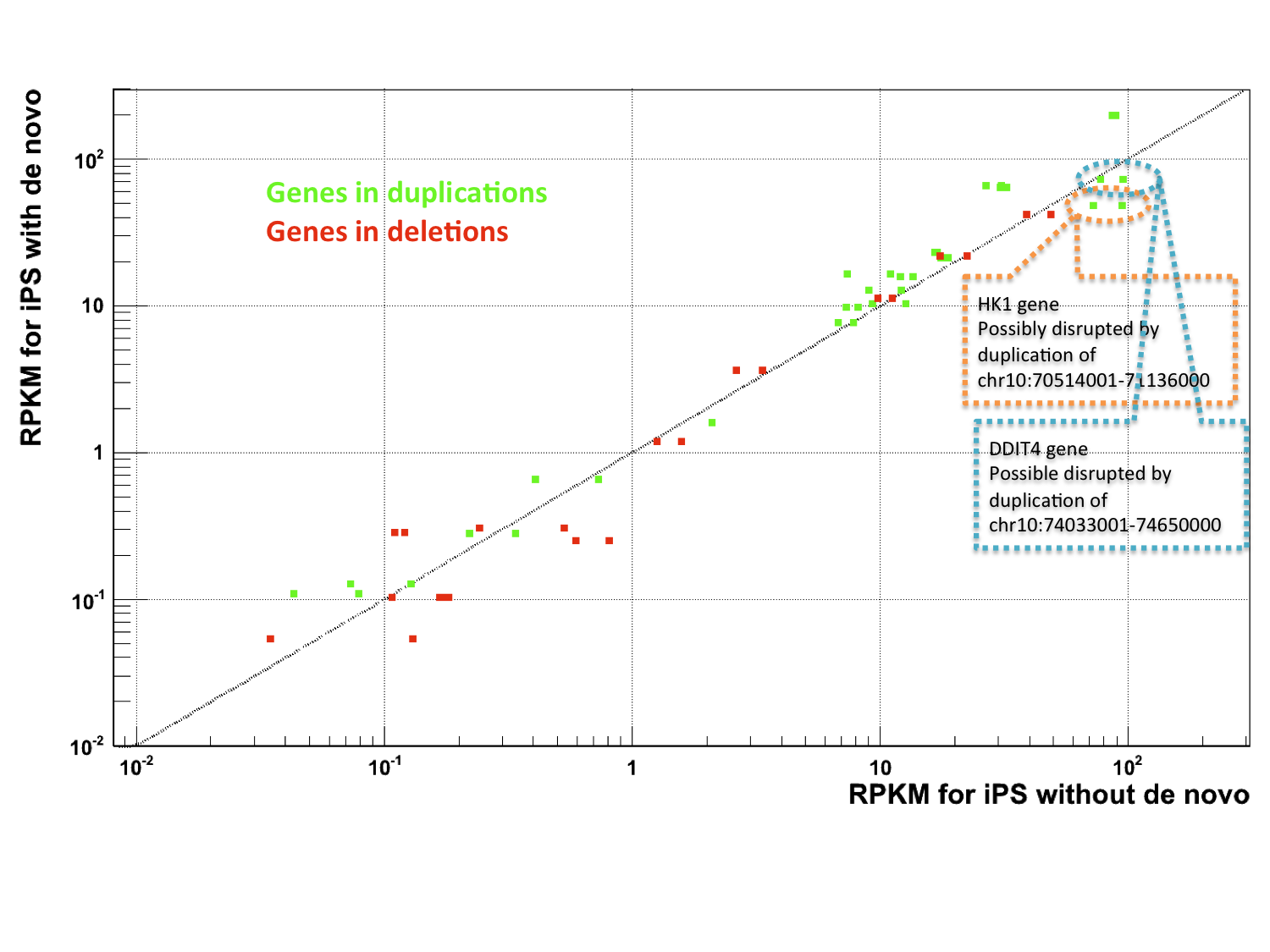 chr10:70514001-71136000, HK1
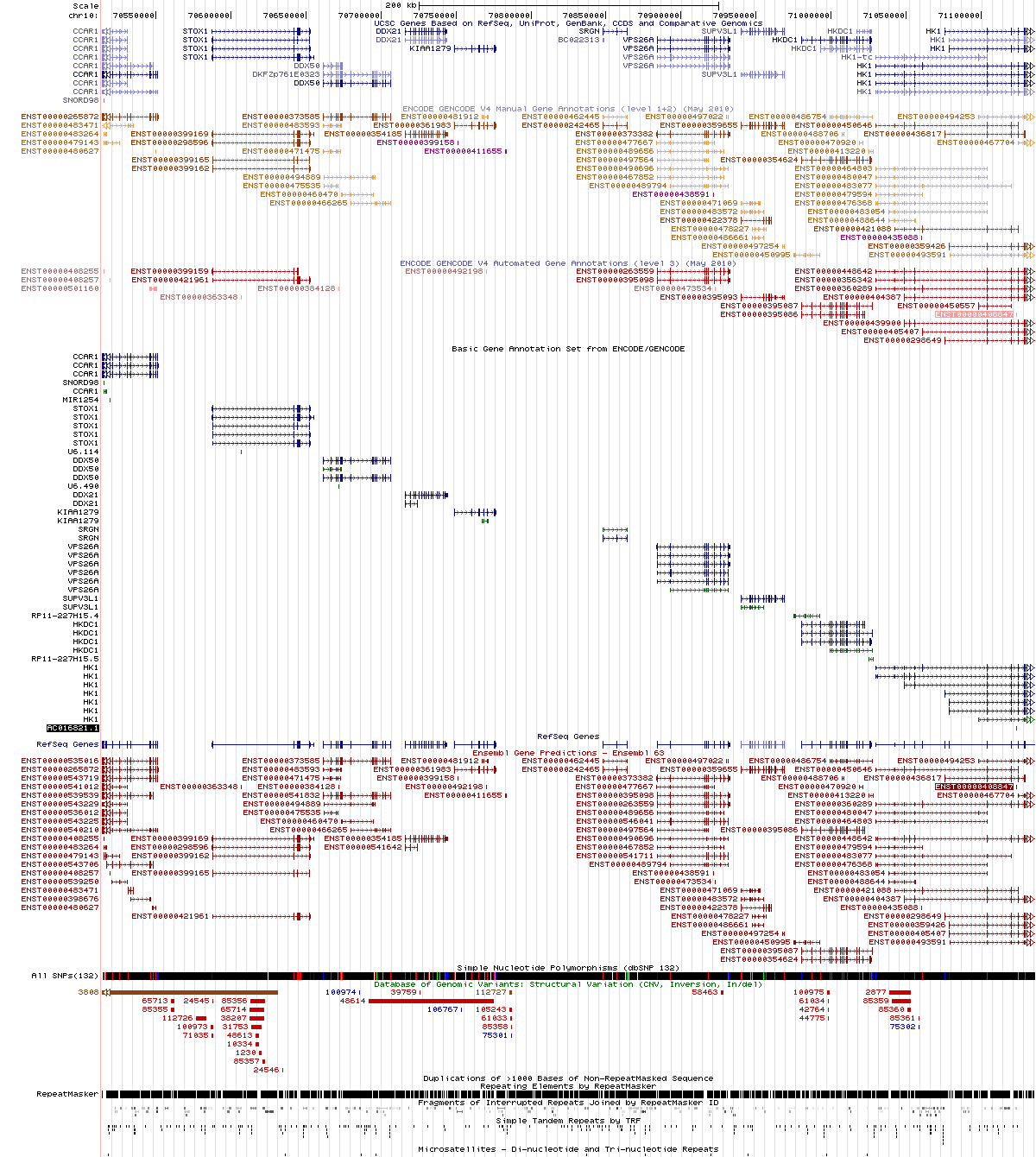 chr10:74033001-74650000, DDIT4
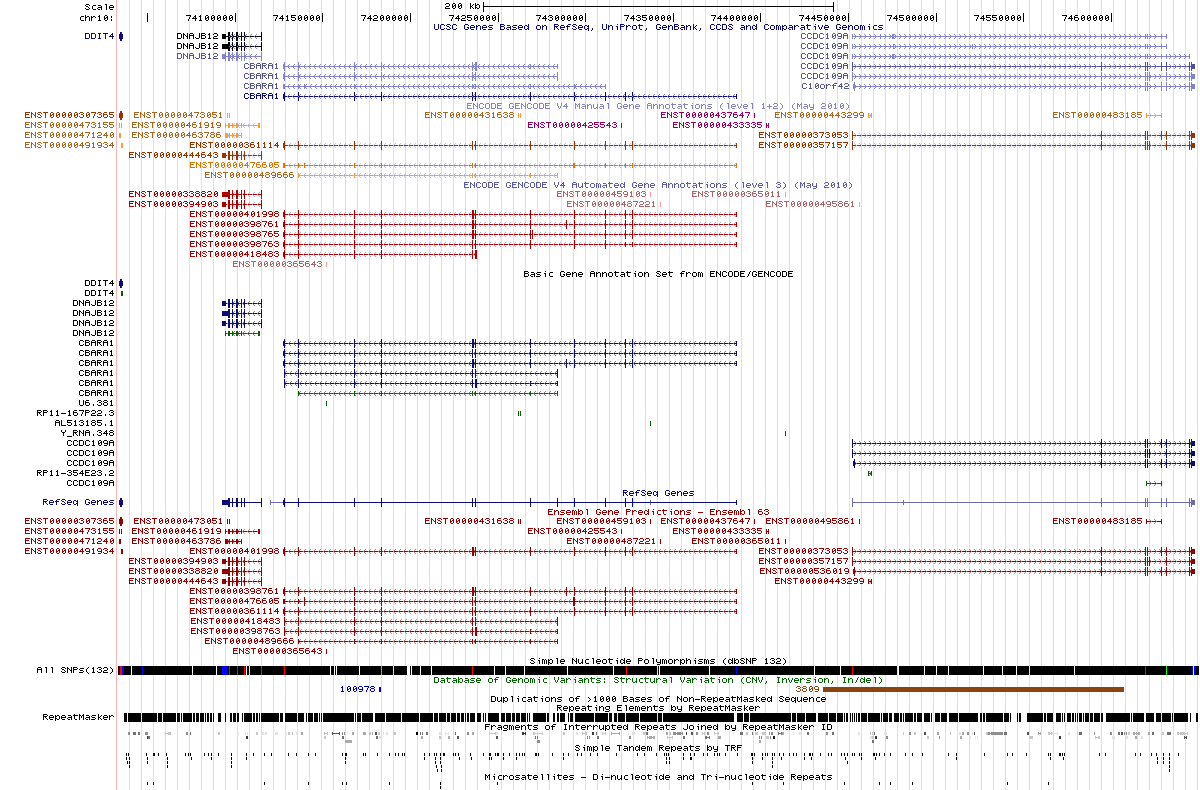 Fischer’s exact test
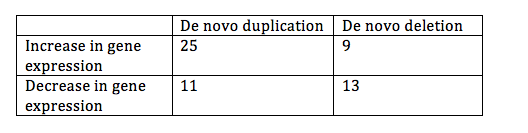 p-value  = 0.03